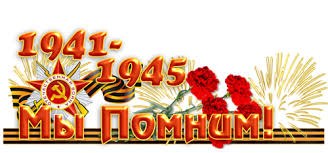 Бессмертный полк нашего класса
Авторы проекта: обучающиеся 6 В класса МБОУ СОШ № 4 г.Пыть-Ях
Руководитель проекта: Гайдай Валентина Васильевна, классный руководитель 6в класса МБОУ СОШ № 4
Цель проекта:  установить причастность каждой семьи нашего класса к победе над фашизмом.
Задачи проекта: 
изучить историю семьи.
развитие коммуникативных навыков.
развитие исследовательских навыков.
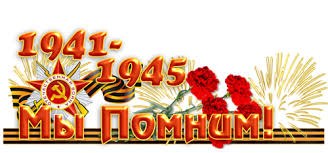 План реализации:
Выбор темы.
Составление плана.
Определение задач.
Анкетирование учеников.
Обработка полученных данных.
Создание на основе собранных архивных материалов  виртуальной книги Памяти.
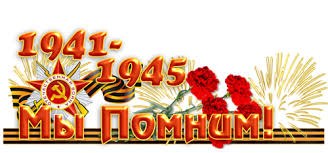 Проект 6в класса: «Бессмертный полк нашего класса»
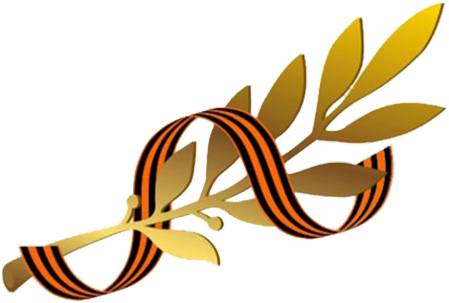 Проект 6в класса: «Бессмертный полк нашего класса»
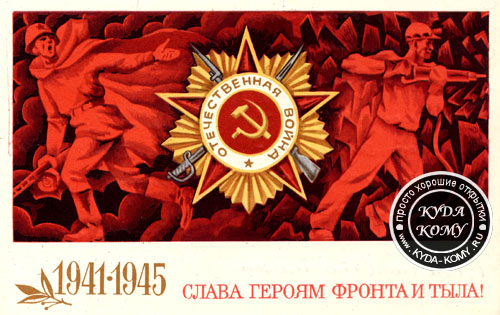 1448 дней длилась Великая Отечественная Война. И все эти долгие дни солдаты и труженики тыла делали всё возможное, чтобы приблизить победу.
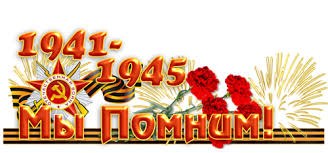 Проект 6в класса: «Бессмертный полк нашего класса»
Каримов Зайнидин  родился  29 апреля 1923г в Таджикистане. Когда  ему было  19 лет  его призвали  в  армию.Сначала его отправили   в Казахстан  потом в Москву, и оттуда  отправили  на линию  фронта. В 1943 году  он воевал под Украиной. Дедушка воевал до конца войны 1945 г. и живой вернулся домой в Таджикистан, в конце 1946 года. Мой дед жил после войны. Ему было 79 лет, когда он ушёл из жизни.
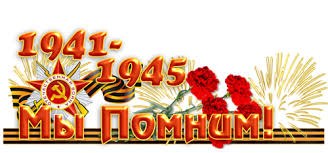 Проект 6в класса: «Бессмертный полк нашего класса»
Гультяев Семён Абрамович. Родился 5-ого июня 1905 г. Пошёл на фронт в 1941 году, на тот момент ему было 37 лет. Служил в пехоте. Дошёл почти до Берлина. В начале 1945 года был ранен в плечо. После лечения в госпитале, началась война с Японией, и он был переброшен туда. После победы над Японией в 1946 году он вернулся домой.  Умер он в 1993 году в возрасте 88 лет.
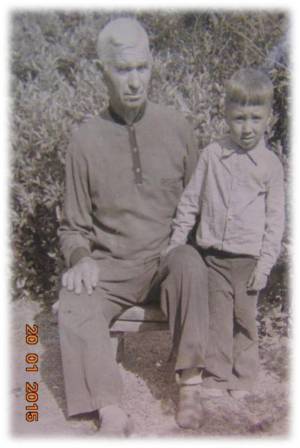 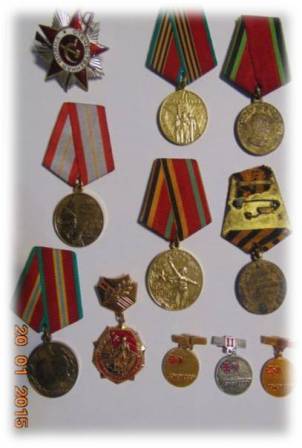 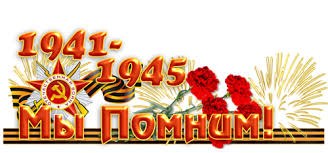 Гультяева Ефросинья Кондратьевна. Родилась 27декабря 1919г. Во время войны бабушка работала в тылу. К началу войны ей было 22 года. Умерла в 2006 году в возрасте 86 лет.
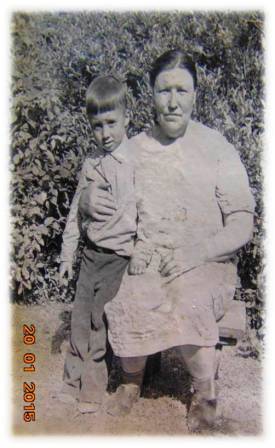 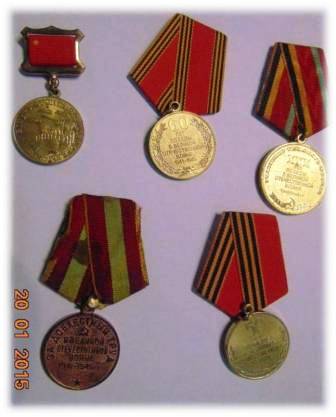 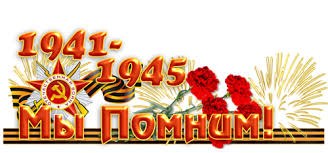 Проект 6в класса: «Бессмертный полк нашего класса»
Нечайкин Андрей Андреевич,  1914 г.р.с. Лесное Цибаево Темниковский район Мордовская АССР. Работал учителем до войны. Был призван в армию в1939 в Финскую.После окончания Финской войны был демобилизован, прибыл на Ленинградский вокзал. Возможно тут же в1941 с г. Ленинграда был призван на фронт.В 1942 г. пропал без вести под Ленинградом.
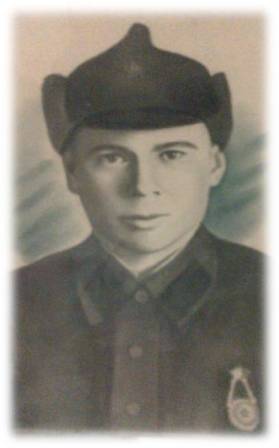 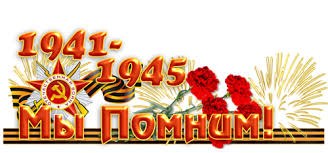 Проект 6в класса: «Бессмертный полк нашего класса»
Абанов Егор Иванович, 1914 года рождения, село Бобровское Канаково, Телениковского района. Мордовской АССР. Был директором школы.Был призван в армию в 1941. Погиб в бою 1944 г. до недавнего времени считался пропавшим без вести. Похоронен в деревне Семерович Минская область.Внук Егора Ивановича посетил могилу деда летом 2014г, и привёз горсть земли на историческую родину деда, на могилу его вдовы.
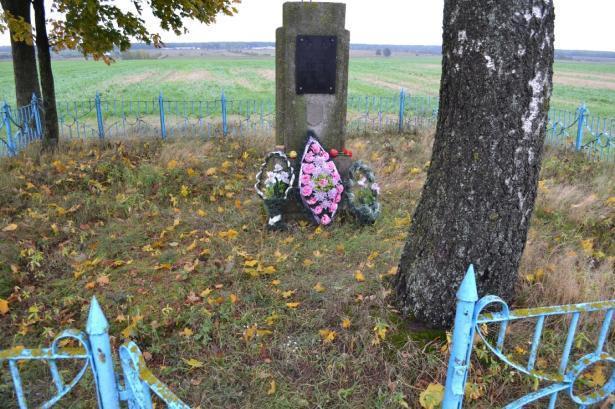 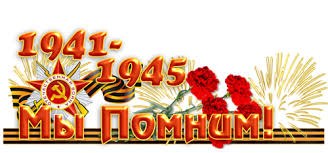 Осаколов  Абдухалим  родился 1921 году .В 19 лет ушёл в армию не отслужив  5 лет отправили на линию фронта  в Белоруссии. Он дошёл до Берлина . В 1946 году вернулся домой. В январе 2006 года  скончался в Таджикистане в городе Душанбе . В 85 лет получил орден  мужества. Его брат Осаколов Абдуалим отправившийся на фронт пропал без вести.
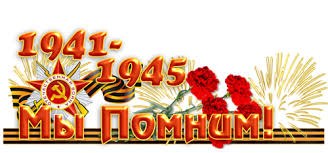 Проект 6в класса: «Бессмертный полк нашего класса»
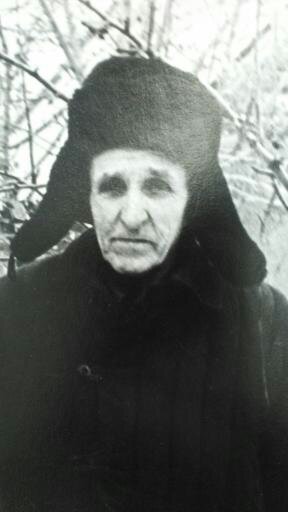 Сергеев Пётр  Николаевич родился 2 июля 1902  был призван  в армию. Дошёл до Берлина. Воевал под командованием Жукова,  в пехоте. Был награждён орденами и медалями за боевые  заслуги. Прошёл всю войну. Умер 7 марта 1977г.Ученик 6 В класса Кудин Александр.
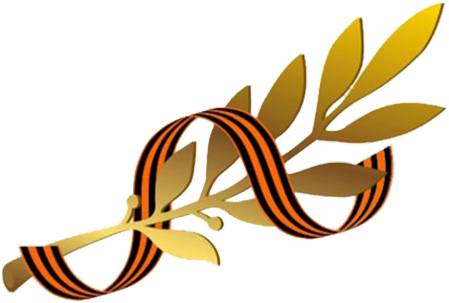 Результаты анкетирования
Проект 6в класса: «Бессмертный полк нашего класса»
Перспективы развития проекта: - создать книгу памяти нашего класса; - продолжить изучение семейных архивов и пополнять книгу Памяти.- предложить результаты своих исследования использовать в экспозициях Виртуального  музея школы.
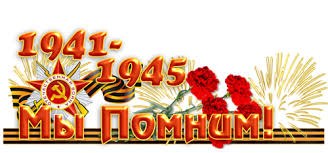